BAILES TÍPICOS
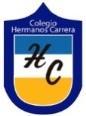 Guía semana 25
BUENOS DÍAS NIÑOS Y NIÑAS
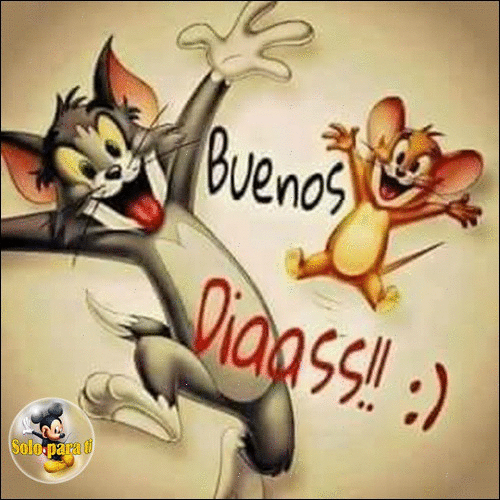 AHORA A PONER ATENCIÓN
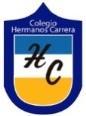 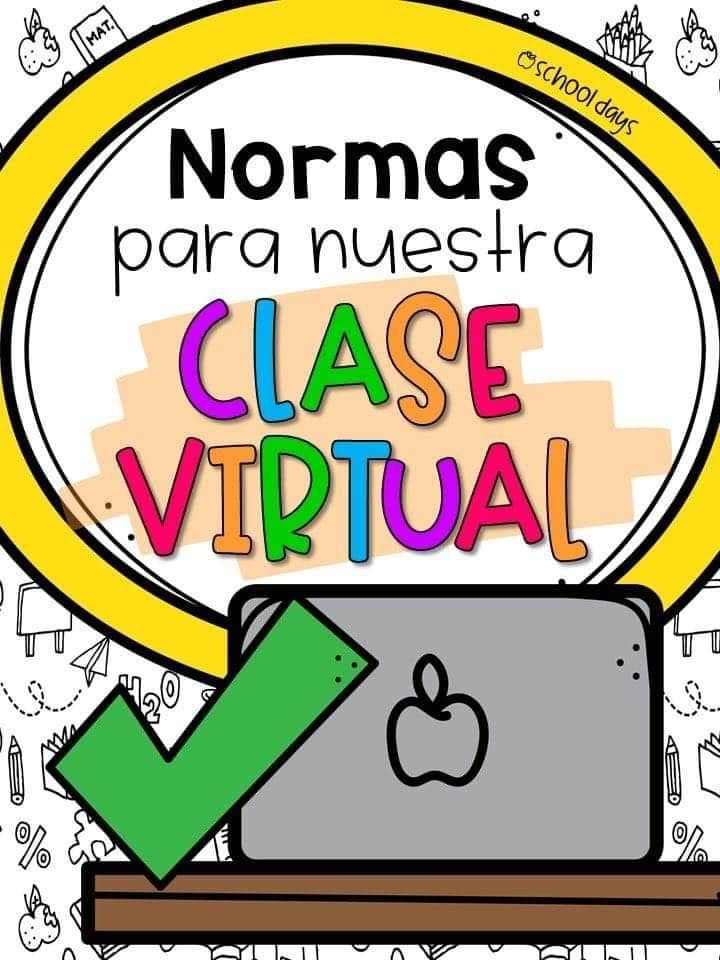 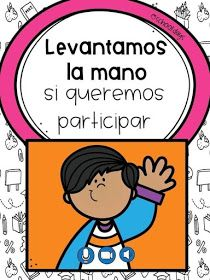 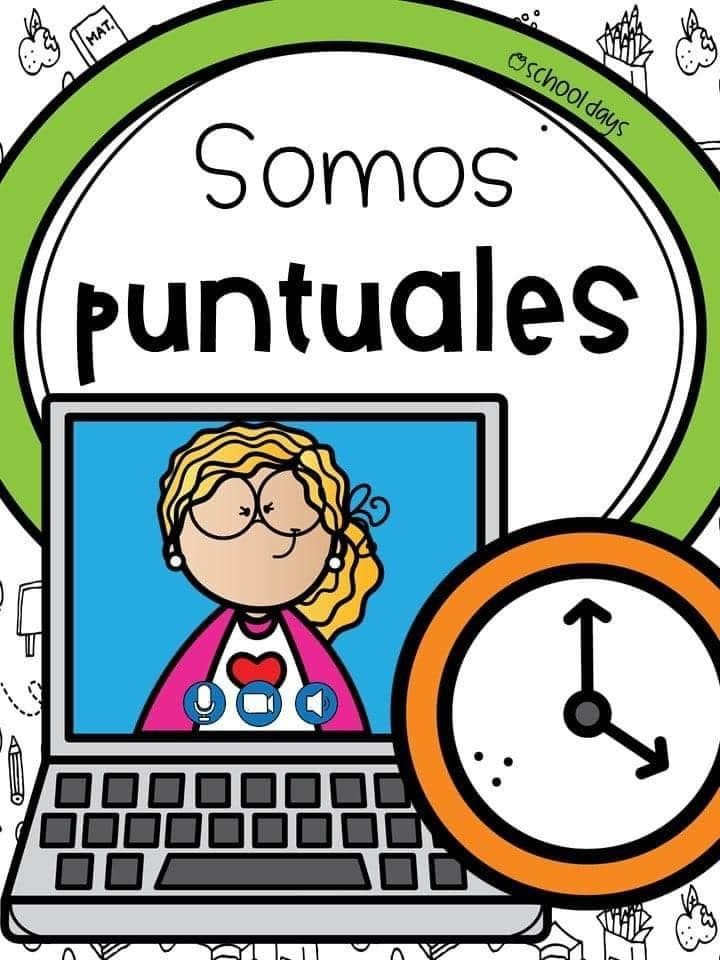 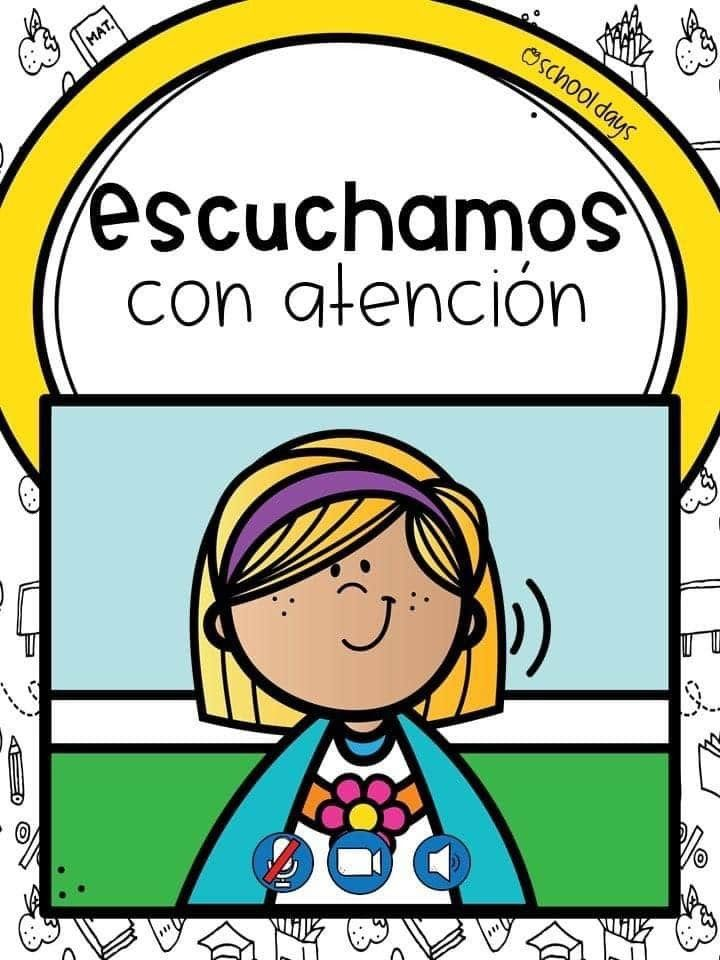 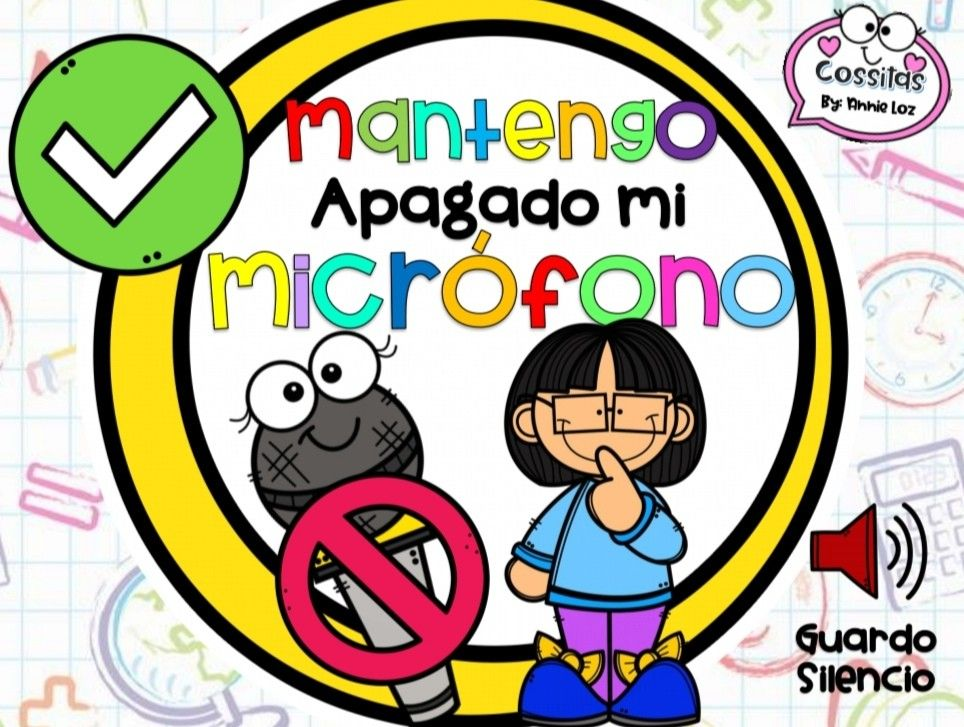 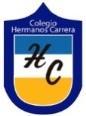 Objetivo de aprendizaje OA 05
Ejecutar movimientos o elementos de danzas tradicionales de forma coordinada, utilizando actividades rítmicas y lúdicas de forma individual o grupal.




Objetivo de la clase: reconocer los bailes típicos de nuestro país
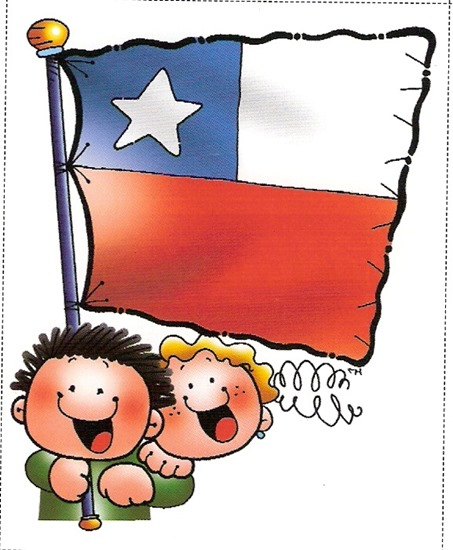 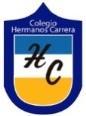 NUESTROS BAILES
¿Quién se acuerda que bailes realizamos el año pasado?
Cueca
Huachitorito
La escoba
Pascuense
La Tirana
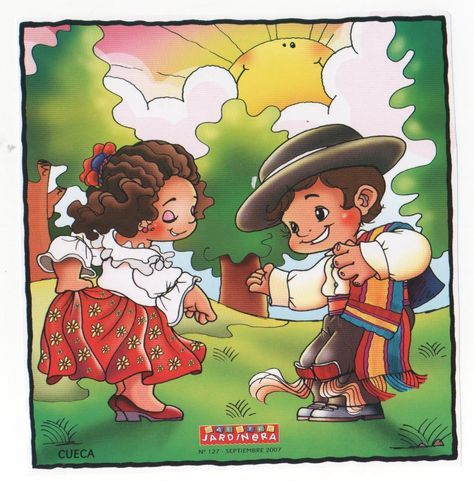 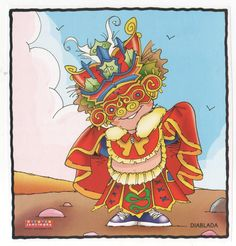 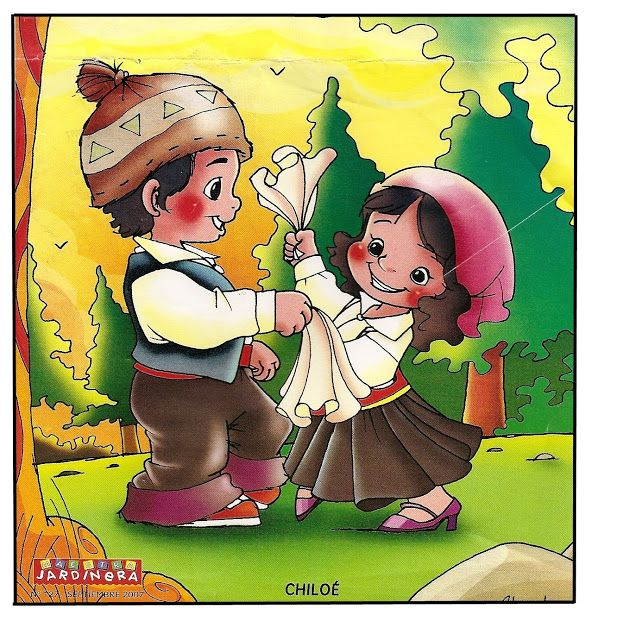 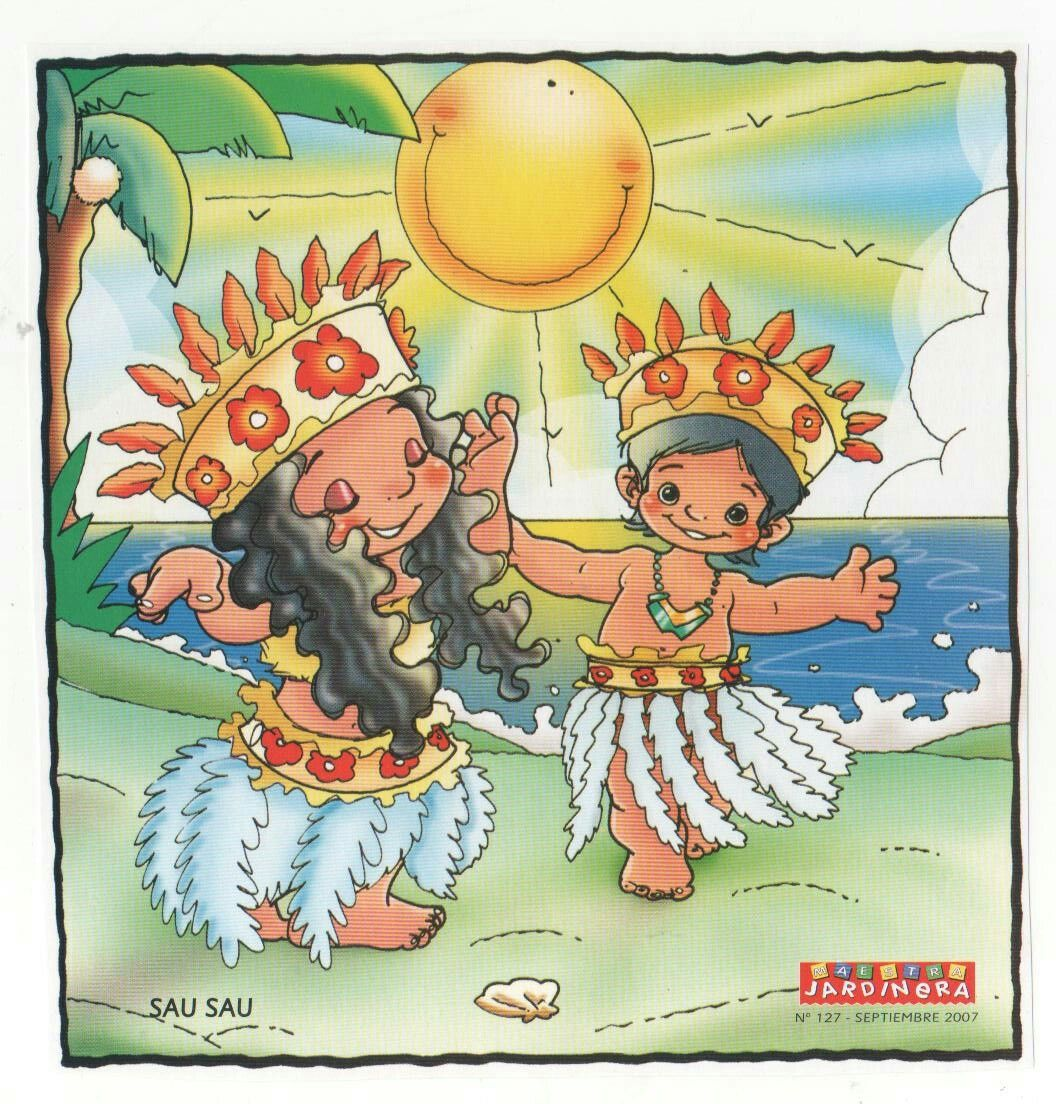 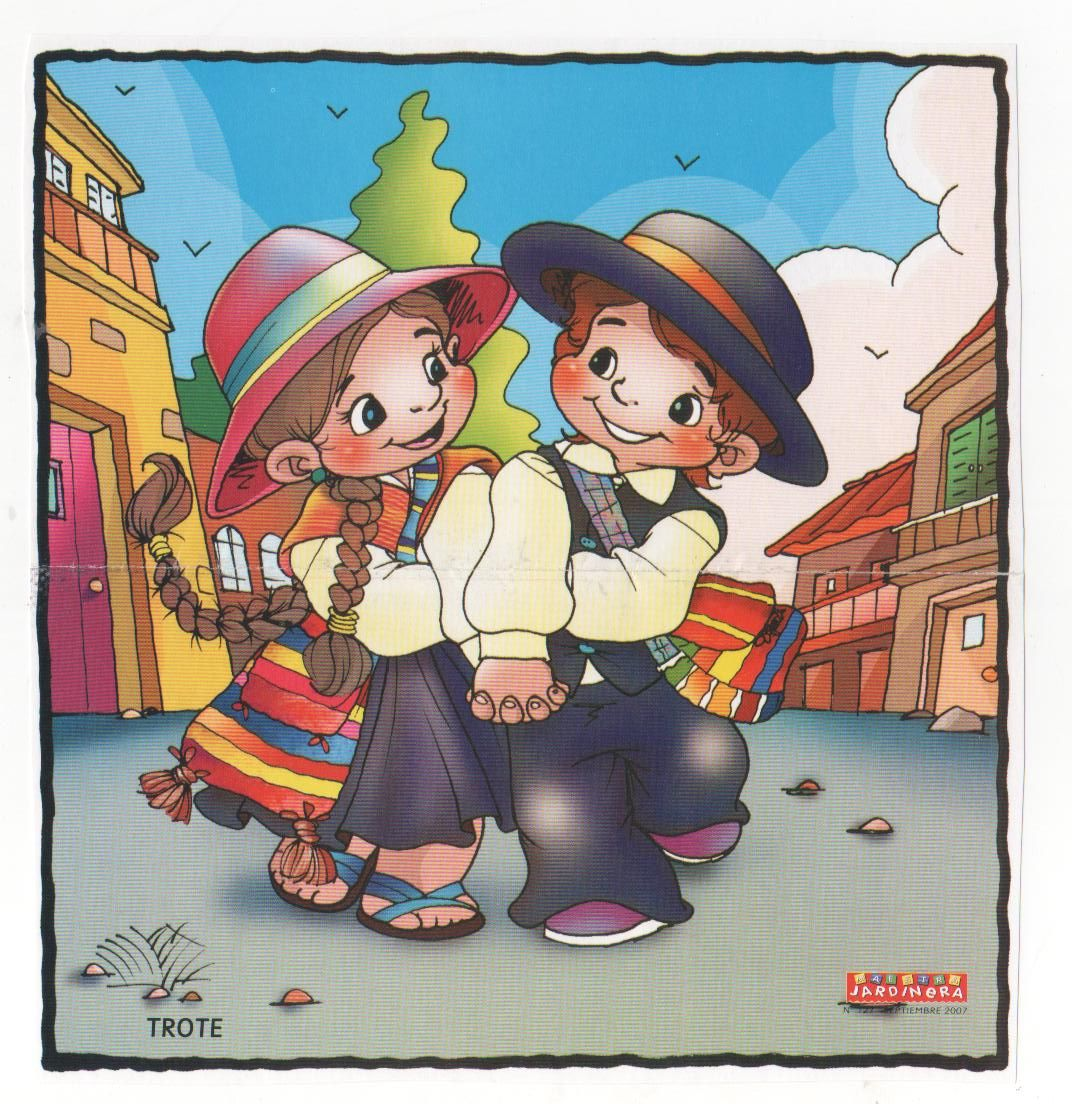 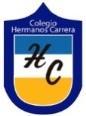 ZONA NORTE
ALGUNOS BAILES TÍPICOS SON:

Trote nortino
 Cacharpaya
Huachitorito
Carnavalito
Cachimbo 
La Tirana
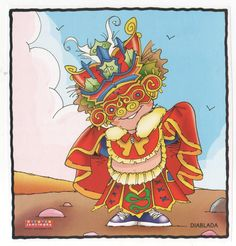 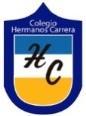 ZONA SUR
ALGUNOS BAILES TÍPICOS SON:

La Trastasera
El Costillar
La Escoba
El Rin
La Pericona
La Sirilla
La Nave
Cielito
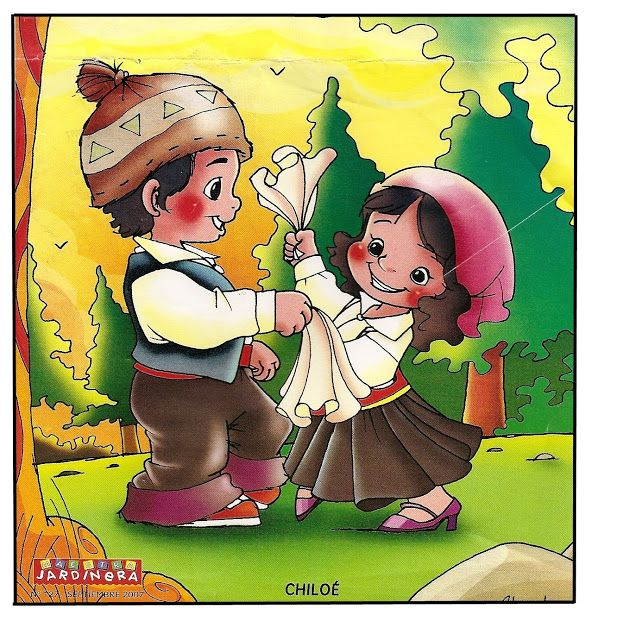 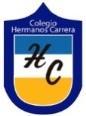 ACTIVIDADES
Encuentra la respuesta correcta y ciérrala 

 1.- En esta guía vimos bailes de:

zona norte y centro
zona sur y norte
zona insular y centro
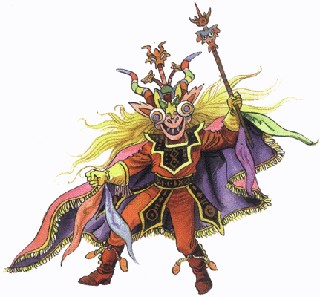 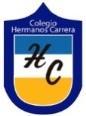 ENCUENTRA LA RESPUESTA
2.- Los bailes típicos son aquellos que:

están de moda
todos sabemos sus pasos
pasan de generación en generación
3.- ¿Cuál baile es exclusivamente religioso?

Carnavalito
Cachimbo
La Tirana
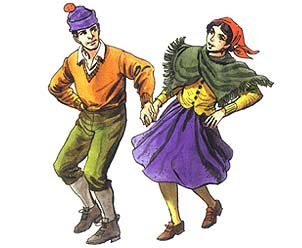 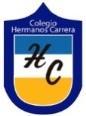 ENCUENTRA LA RESPUESTA
4.-  ¿Cuál de estos bailes es también un juego?

La pericona                                                  Registra en tu cuaderno
El rin
La escoba
OBSERVA LOS DIBUJOS Y ESCRIBE EL NOMBRE DEL BAILE
Registra en tu cuaderno
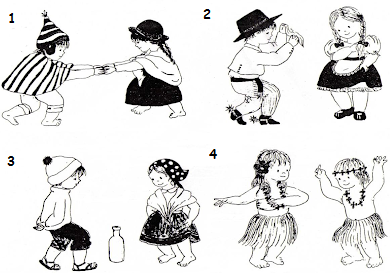 TABLA N°2
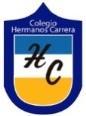 PARA CERRAR LA CLASE
¿Crees que nuestros bailes típicos son llamativos, entretenidos o tediosos y poco interesantes?
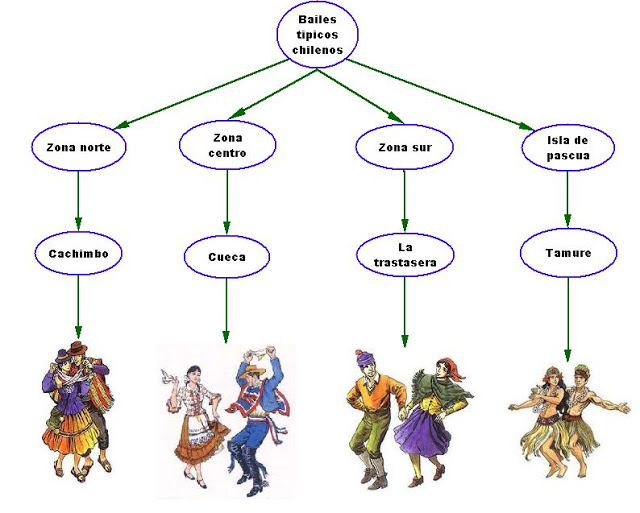